Titel der Präsentation
Hier steht der aussagekräftige Untertitel
Planung: Neues Marketing für 2018
Folien mit Bildern
Eine Folie mit Bild und Text
Eine Folie mit Bild und Bildunterschrift

Beispielseiten (Text klein)
Headline
Text
Headline 
Text
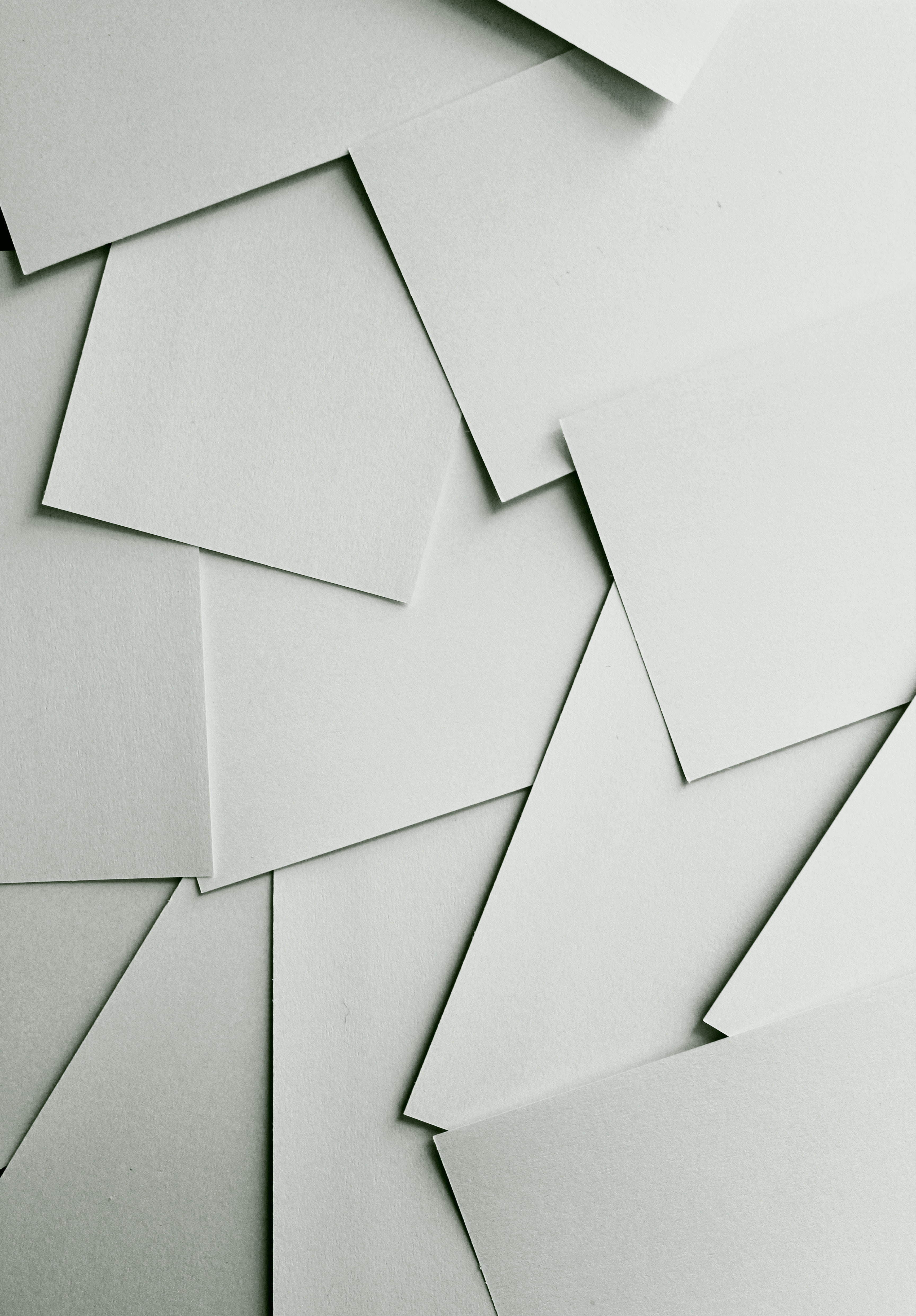 Caption
Caption
Caption
Caption
„Citation!“
Name and surname
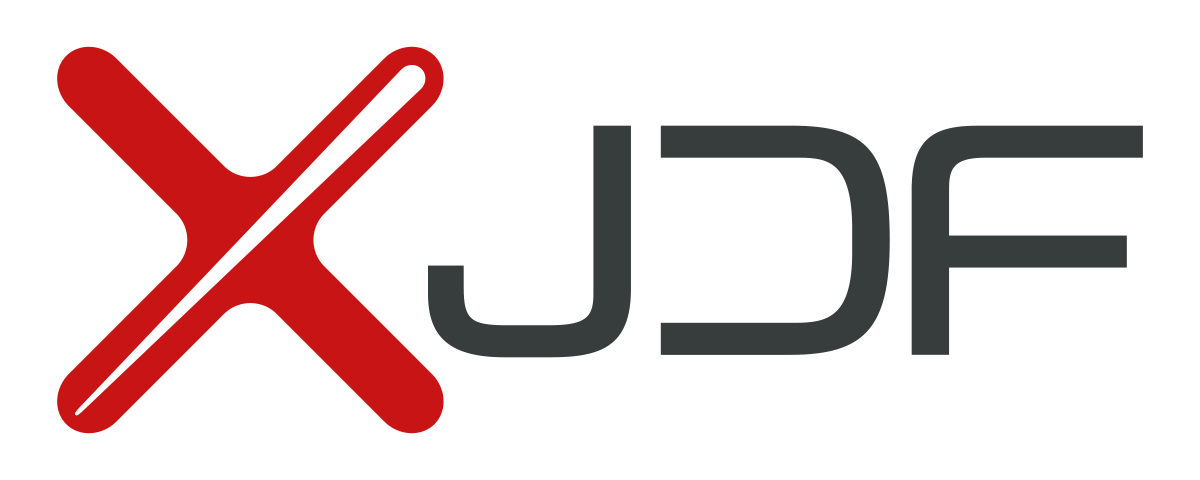 Product name
Subline if any
Headline
Text
Bildunterschrift
Thank you 
very much!
Any questions?